Nursing Pathways to Higher Education: High School to Associate to Bachelor Degree in Nursing
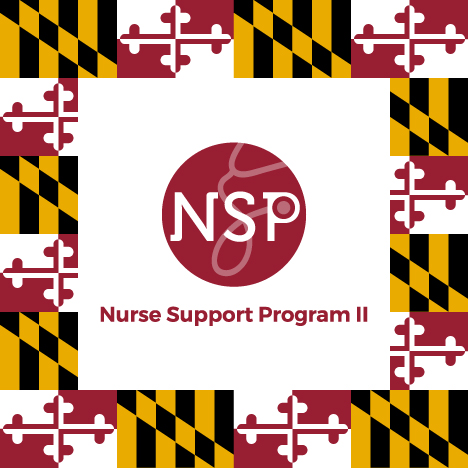 Kaycee Rump, MSN, RNAnne Arundel Community College, Arnold, Maryland
Anne Arundel Community College (AACC) believes that if the pre-nursing students maintain academic rigor from high school to their pre-nursing studies and throughout the nursing program, by close advisement to monitor and evaluate their academic progression, then the pre-nursing students will come into the nursing program academically strong and will have a smoother academic transition to baccalaureate nursing programs.
10th Grade High School Student’s PathwayAACC Prerequisites & Nursing Curriculum Plan
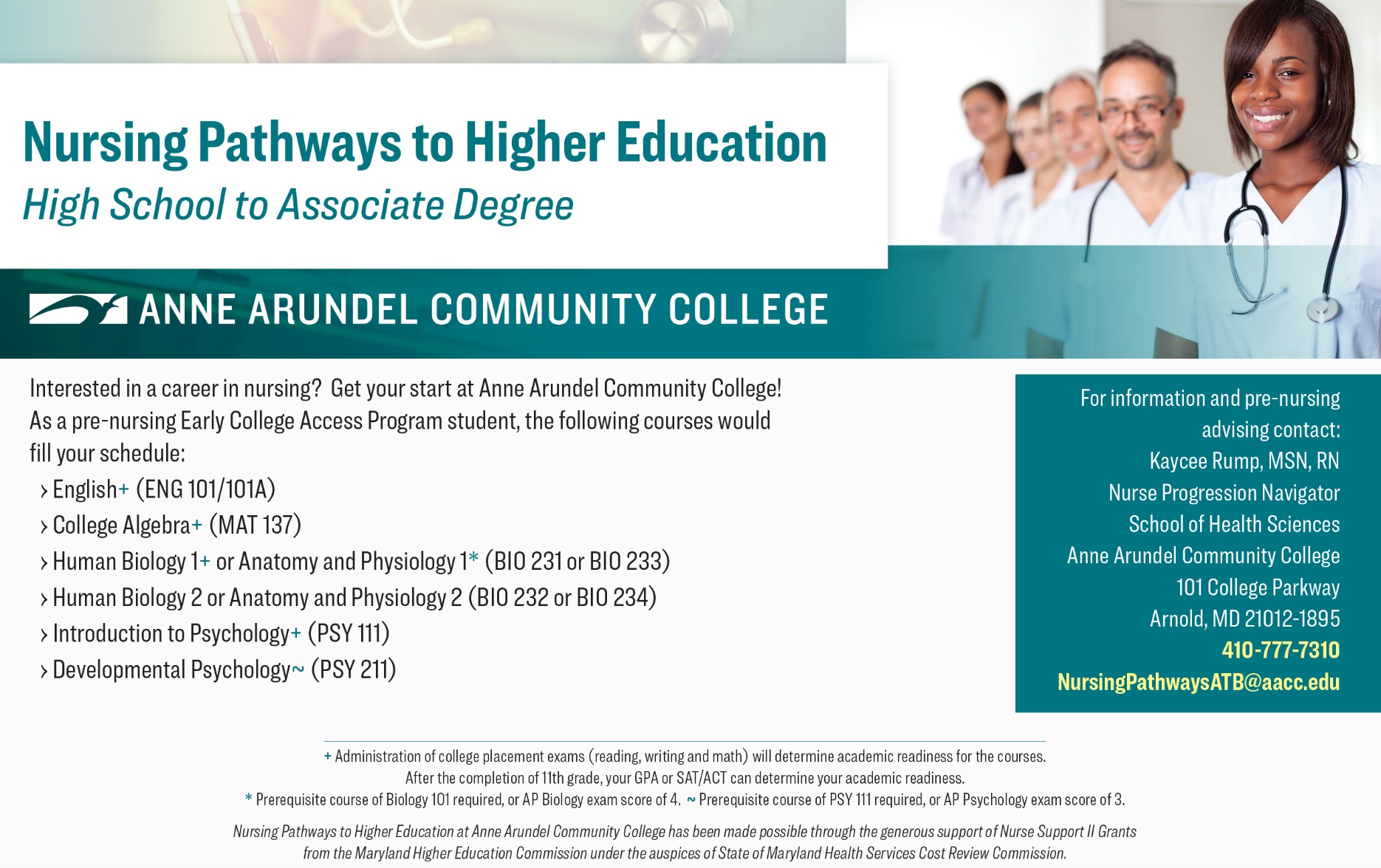 Graph Summary: A comparison of the frequency of pre-nursing and Associate to Bachelor Degree in Nursing advisements per student group between fall and spring semesters of 2018-2019 academic year show a notable increase in the amount of high school students being advised in spring semester. Additionally, there were increases from the pre-nursing, incoming, and first semester groups as well. As the high school outreach becomes the norm for AACC’s nursing program, it is predicted that the frequency of advisements will be towards the high school and pre-nursing student groups to include both pre-nursing and Associate to Bachelor Degree in Nursing advisements.
High School Student Outreach Initiatives 
AACC School of Health Sciences Open House
AACC Nursing Program Information Sessions
Social Media Engagement
Nursing Focus Interest Groups within the High Schools
One-on-One Meetings with Potential Students
Tailored Academic Pathways
AACC/AACPS Pathway Partnership Monthly Meetings
Updating AACC academic advisors on RN program options
Dual-enrollment/Dual-admission University Partnerships
Table Notes: Red font denotes important notes throughout the pathway. Blue font denotes courses that are NOT required for AACC’s nursing program but may be required for the BSN program (each BSN program requires different courses). Green font denotes courses that are one of AACC’s partner universities (ex. American Public University Systems) and how the courses can be started while taking AACC nursing courses (this is considered dual-enrollment). *These courses have 20 hours each of in-person components, called practicum/clinical hours (60 hours total for the whole program), the rest of the purple courses are all online. Students are encouraged during the summer following their sophomore year to apply to AACC. After they are  accepted, the student will need to submit all transcripts. Students are also highly encouraged to take ACA100 Student Success Seminar (1 credit) during that summer to promote collegiate readiness.
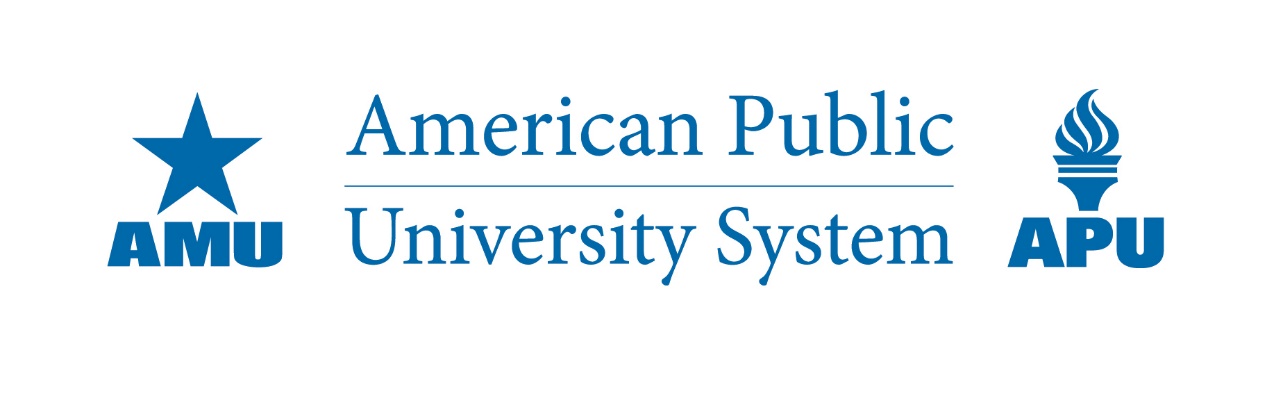 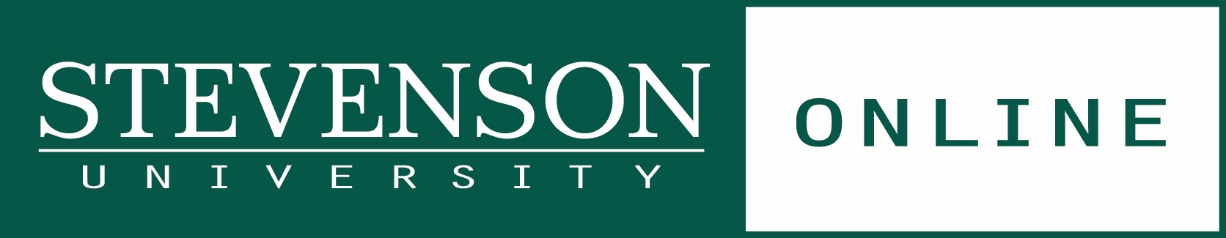 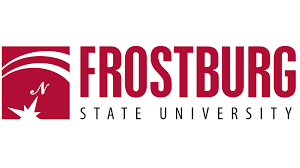 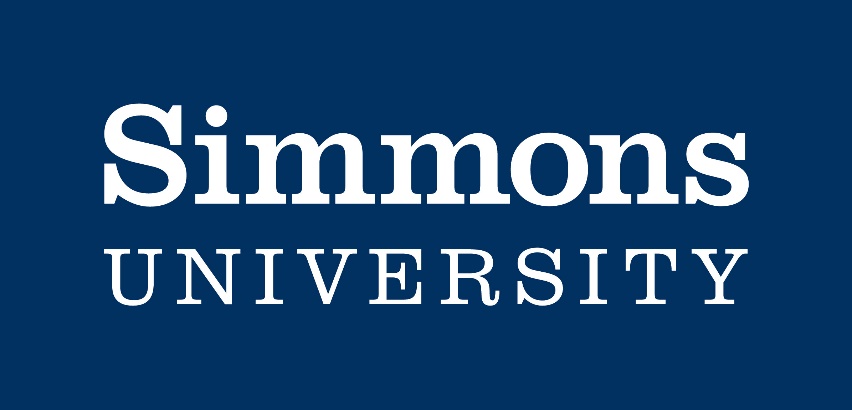 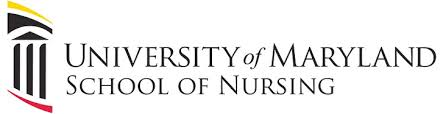 Acknowledgements: The Nursing Pathways To Higher Education at Anne Arundel Community College has been made possible through the generous support of Nurse Support II Grants from the Maryland Higher Education Commission under the auspices of State of Maryland Health Services Cost Review Commission.
Notice of Nondiscrimination: AACC is an equal opportunity, affirmative action, Title IX, ADA Title 504 compliant institution. Call Disability Support Services, 410-777-2306 or Maryland Relay 711, 72 hours in advance to request most accommodations. Requests for sign language interpreters, alternative format books or assistive technology require 30 days’ notice. For information on AACC’s compliance and complaints concerning sexual assault, sexual misconduct, discrimination or harassment, contact the federal compliance officer and Title IX coordinator at 410-777-1239, complianceofficer@aacc.edu or Maryland Relay 711.